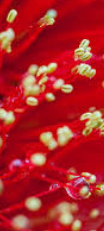 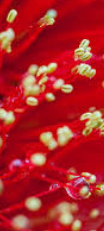 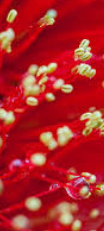 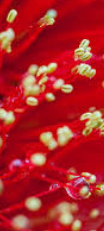 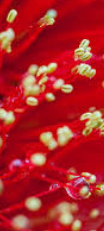 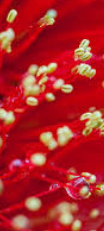 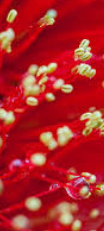 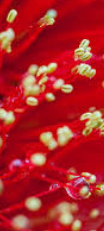 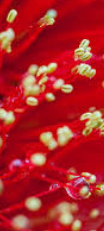 Banksia Banksia Rar Rar Rar.
             Banksia Banksia best by far,
 we’re rough we’re tough we’re hard to bluff. 
          So come on Banksia do your stuff, 
       B    A    N     K    S    I    A    GO BANKSIA
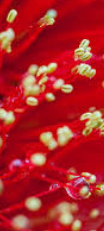 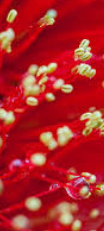 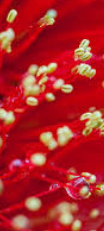 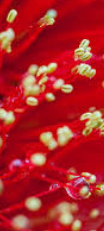 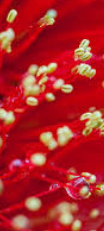 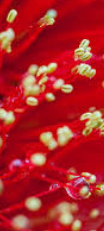 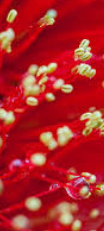 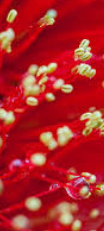 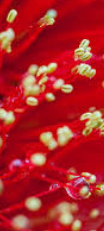 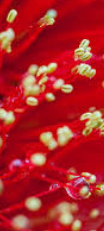